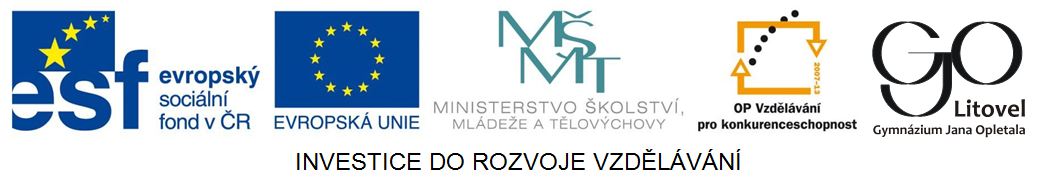 mužská  pohlavní soustava
Pohlavní soustava
Po1 DUM č. 18
Funkce
tvorba mužských pohlavních buněk – spermií

tvorba mužských pohlavních hormonů

uskutečnění pohlavního spojení
Varle - umístění
původně v břišní dutině, sestupuje do šourku 
šourek 
kožní váček, rozdělený na 2 asymetrické části
uložení varlat a nadvarlat mimo tělní dutinu 
nutné ke zrání spermií – teplota o 4 °C nižší než v těle 
reakce na teplotu, adrenalin
Varle - stavba
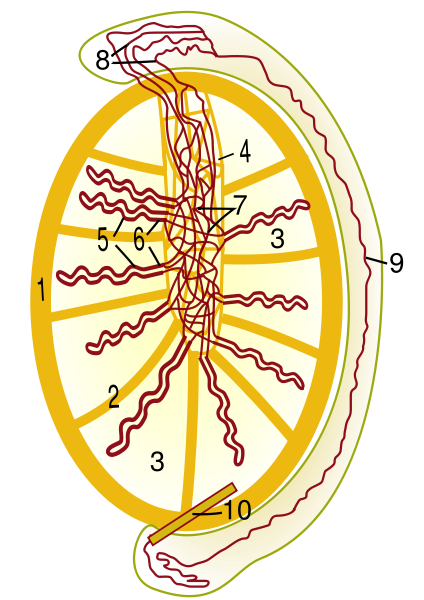 pohlavní žláza
párový orgán
2–3 × 4–5 cm 
semenotvorné kanálky
Sertoliho buňky – výživa zrajících spermií 
Leydigovy buňky – syntéza hormonů
Obr. 1 Stavba varlete
1. vazivový obal 2. vazivová přepážka 5-6. semenotvorný kanále + vývod 8. nadvarle 9. kanálek nadvarlete 10. chámovod
ŘEŠENÍ
Pomocí učebnice popište stavbu varlete.
Kliknutím se zobrazí řešení.
Pohlavní soustava muže
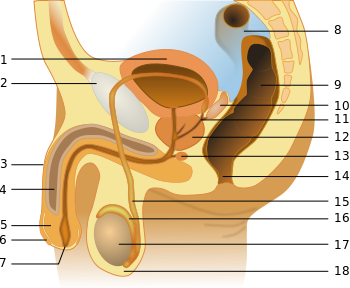 Obr. 2
1. močový měchýř, 2. stydká kost, 3.penis, 4. topořivé těleso, 5. žalud, 6.předkožka, 7. ústí močové trubice, 8.tračník, 9. konečník, 10. semenný váček, 11. ejakulační vývod, 12.prostata, 13. Cowperova žláza, 14.anus, 15. chámovod, 16. nadvarle, 17.varle, 18. šourek
Nadvarle
párový orgán
produkce hlenovitého sekretu 
zajištění pohyblivosti spermií 
spermie ve funkčním stavu až 40 dní
Chámovod
délka 40 cm, průměr 3 mm
tříselným kanálem do břišní dutiny 
v oblasti prostaty ústí do močové trubice 
kontrakce svaloviny stěn – nasávání spermií z nadvarlete
Prostata, ostatní žlázy
Prostata (předstojná žláza)
velikost kaštanu
srůstá se spodinou močového měchýře 
vylučuje  zásaditý sekret zvyšující životnost spermií 
zbytnění, rakovina

Měchýřkovité žlázy
ústí do chámovodů před prostatou

Cowperova žláza
párový orgán velikosti hrachu
ústí do močové trubice
lubrikační funkce, mísení s ejakulátem
Ejakulát (semeno)
spermie +
hlenovitý sekret nadvarlete +
sekret prostaty +
sekret měchýřkovitých žláz +
sekret Cowperovy žlázy

množství
celkem 2–3 ml
1 ml = cca 120 mil spermií
pokles u dnešních mužů)
Penis (pyj)
3 topořivá tělesa – 1 nepárové, 2 párová nad močovou trubicí 
žalud – tvořen přední částí nepárového tělesa 
v topořivých tělesech dutinky → při vzrušení se plní krví 
erekce – reflex z bederní míchy, poruchy
kryt kůží, předkožka – kryje žalud, obřízka
Pohlavní soustava muže
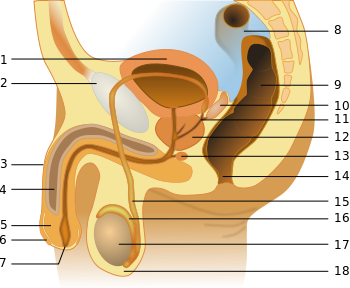 Obr. 3
Vyjmenujte jednotlivé části pohlavní soustavy muže pomocí obrázku.

Kliknutím na rámeček se zobrazí řešení
1. močový měchýř, 2. stydká kost, 3.penis, 4. topořivé těleso, 5. žalud, 6.předkožka, 7. ústí močové trubice, 8.tračník, 9. konečník, 10. semenný váček, 11. ejakulační vývod, 12.prostata, 13. Cowperova žláza, 14.anus, 15. chámovod, 16. nadvarle, 17.varle, 18. šourek
Zdroje
Obr. 1 Varle [cit. 2014-04-18]. Dostupný pod licencí Creative Commons Attribution-Share Alike 3.0 Unported license. na WWW: http://commons.wikimedia.org/wiki/File:Hodenschema.svg
Obr. 2 a 3  Mužská pohlavní soustava [cit. 2014-04-18]. Dostupný pod licencí Creative Commons Attribution-Share Alike 3.0 Unported license. na WWW: http://commons.wikimedia.org/wiki/File:Male_anatomy_number.svg


literatura:
JELÍNEK, Jan a ZICHÁČEK, Vladimír. Biologie pro gymnázia: (teoretická a praktická část). 3., dopl. a opr. vyd. Olomouc: Nakladatelství Olomouc, 1998, 551 s., [38] s. barev. obr. příl. ISBN 80-718-2070-9.